8 - Distances et médiatrice
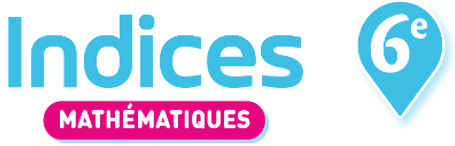 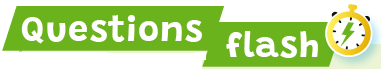 Pour les exercices 1 à 4, on utilise la figure suivante :
1  Combien de points a-t-on placés sur cette figure ?
2  Combien de droites a-t-on tracées ?
3  De quel segment le point O semble-t-il être le milieu ?
4  Le point E peut-il être sur la droite (d) ?
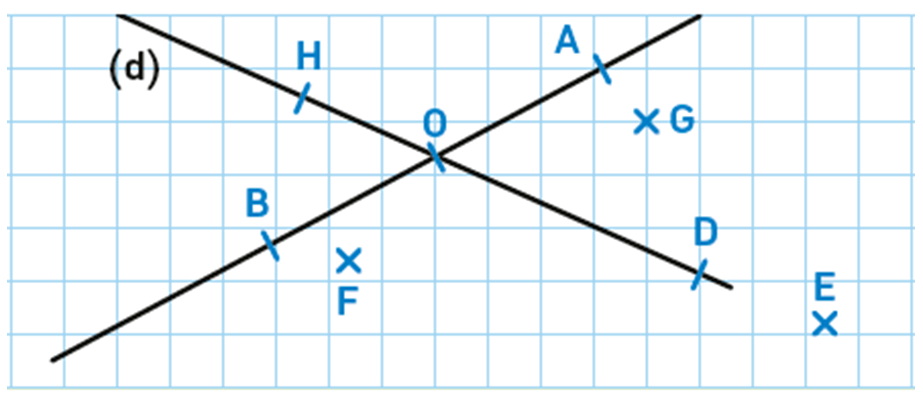 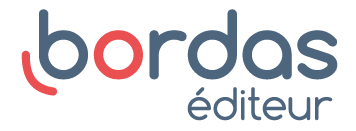 8 - Distances et médiatrice
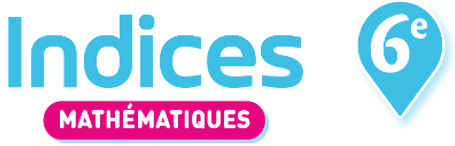 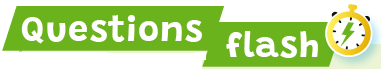 5  Pour quelles figures a-t-on construit la droite perpendiculaire à la droite (d) et passant par le point A ?
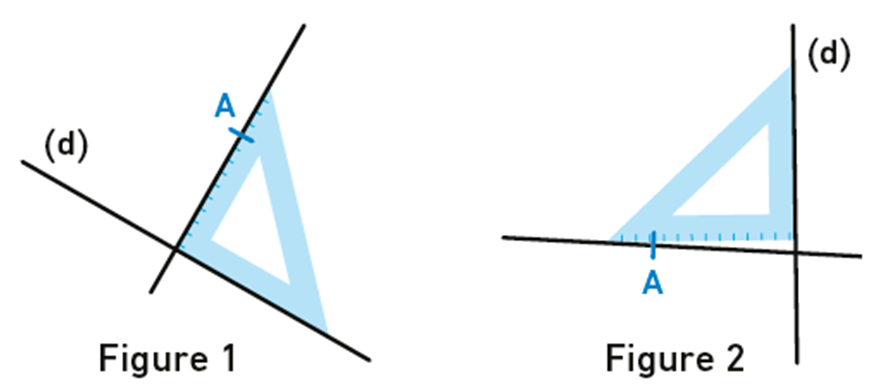 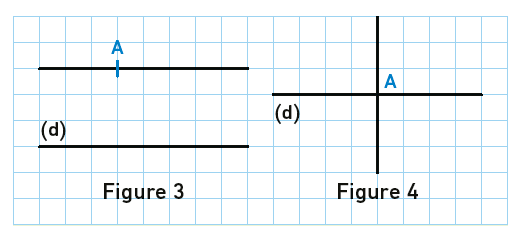 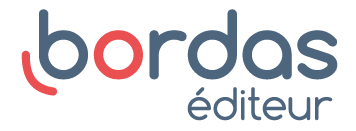 8 - Distances et médiatrice
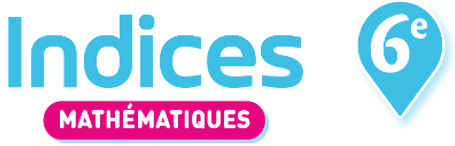 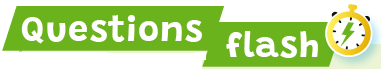 6  Pour quelles figures, les droites (AB) et (d) sont-elles parallèles ?
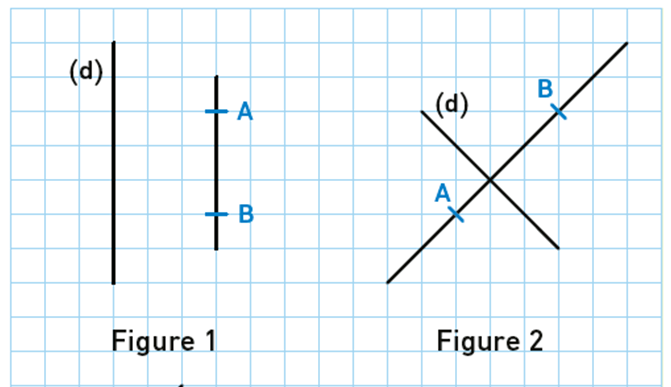 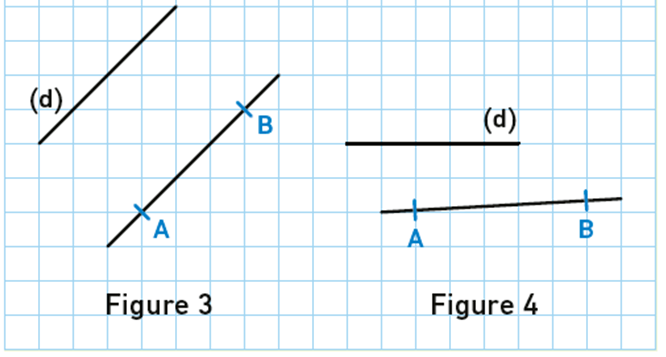 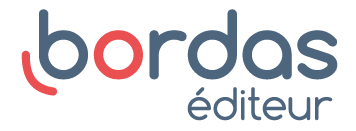